Совершенствование приоритета российской продукции в системе госзакупок

(постановления Правительства РФ № 616 и № 617)
Оптимизация нормативного регулирования запретов и ограничений госзакупок
Запреты
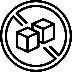 Запреты
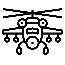 ППРФ № 9 Товары для нужд обороны и безопасности страны (330 позиций)
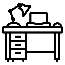 ППРФ № 1072 Продукция мебельной и деревообрабатывающей промышленности (115 позиций)
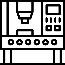 ППРФ № 239 Продукция станкоинструментальной промышленности для нужд обороны и безопасности страны (209 позиций)
Единый НПА  № 616
Закупка отдельных видов промышленных товаров, происходящих из иностранных государств для обеспечения государственных и муниципальных нужд (в т.ч. для нужд обороны и безопасности страны)
Закупка и использование оборудования в рамках контрактов на оказание услуг и работ
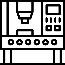 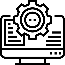 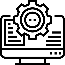 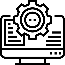 ППРФ № 1746 Программно-аппаратные комплексы систем хранения данных
ППРФ № 1236 Программное обеспечение
ППРФ № 1236 Программное обеспечение
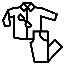 ППРФ № 791 Продукция легкой промышленности (42 позиции)
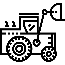 Ограничения
ППРФ № 656 Продукция машиностроения (19 позиций)
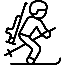 Единый НПА № 617 Отдельные виды промышленных товаров, происходящих из иностранных государств для обеспечения государственных и муниципальных нужд (в т.ч. в рамках нацпроектов), а также закупка услуг с использованием таких товаров
ППРФ № 1119 Оружие спортивное, патроны и боеприпасы прочие и их деталей
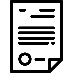 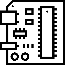 ППРФ № 968 Радиоэлектронная продукция (259 позиций)
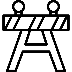 Ограничения
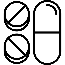 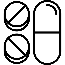 ППРФ № 1289 Лекарственные препараты
ППРФ № 1289 Лекарственные препараты
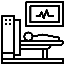 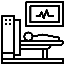 ППРФ № 102 Медицинские изделия (169 позиций)
ППРФ № 102 Медицинские изделия
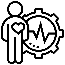 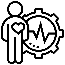 ППРФ № 1469 Стенты для коронарных артерий
ППРФ № 1469 Стенты для коронарных артерий
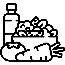 ППРФ № 832 Пищевые продукты
Основной целью совершенствования правового обеспечения в сфере закупок является оптимизация нормативной базы и максимизация спроса на российскую продукцию в госзакупках
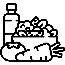 ППРФ № 832 Пищевые продукты
Особенности постановлений Правительства России № 616 и  № 617
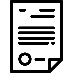 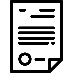 Исключения из ППРФ № 616
Ввиду наличия особенностей осуществления закупок для нужд обороны страны и безопасности государства, как по субъектному, так и по объектному составу, постановлением № 616 предоставлено право таким заказчикам самостоятельно устанавливать порядок подтверждения отсутствия производства, определять его вид и форму. 

При этом любой заказчик может подать заявку в Минпромторг России на получение разрешения на закупку иностранного товара в следующих случаях:

продукция отсутствует в реестре и заказчиком запланирована покупка иностранного товара;

продукция содержится в реестре, но российский аналог не удовлетворяет своими характеристиками;

- в реестре отсутствует необходимая продукция, при этом заказчик не имеет представления о характеристиках конкретного иностранного товара.
1
Отсутствие на территории Российской Федерации производства промышленного товара, которое подтверждается:
Запрет  по ПП № 616 не применяется:
Примечание
в отношении промышленных товаров, предусмотренных перечнем, наличием разрешения на закупку (приказ Минпромторга России от 29.05.2020 № 1755);
в отношении иных товаров, не предусмотренных перечнем, а также работ (услуг), выполняемых (оказываемых) иностранными лицами и приобретаемых для целей осуществления закупок для нужд обороны страны и безопасности государства, заказчиком самостоятельно;
Закупка одной единицы товара, стоимость которой не превышает 100 тыс. руб., и закупки совокупности таких товаров, суммарная стоимость которых составляет менее 1 млн р.
2
Необходимость обеспечения взаимодействия товаров с товарами, используемыми заказчиком, ввиду их несовместимости с товарами, имеющими другие товарные знаки
3
Закупка запасных частей и расходных материалов к машинам и оборудованию, используемым заказчиком в соответствии с технической документацией
4
Закупки, осуществляемые ФСБ России, ФСО России, СВР России, органами внешней разведки Минобороны России и другими силовыми ведомствами
5
Закупки товаров ФСО России, осуществляемые в целях реализации мер по осуществлению государственной охраны, а также закупки транспортных средств МВД России для обеспечения безопасности объектов государственной охраны
6
Из-под регулирования ППРФ № 616 выведен ряд процедур, что должно способствовать повышению эффективности госзакупок промышленной продукции
Механизм работы ППРФ № 616
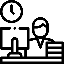 Заказчик по 44-ФЗ
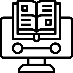 Перечень продукции
30% из включенной в Перечень продукции – компетенции ОПК
Право самостоятельно устанавливать порядок подтверждения отсутствия производства
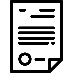 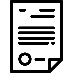 Заявление на выявление аналога
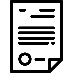 Аренда или лизинг товаров
Закупка товаров
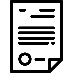 Закупка услуг с использованием товаров
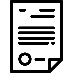 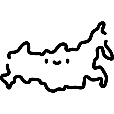 1. Закупка для нужд обороны
Товара в Перечне нет
Товар есть в Перечне
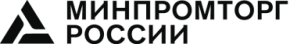 2. Закупка для гражданских целей
Товара в Перечне нет
Товар есть в Перечне
Если российский аналог отсутствует (или не отвечает техническим требованиям), выдается Разрешение на покупку иностранного товара
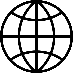 Закупка продукции иностранного происхождения
Закупка российской продукции
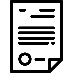 В рамках реализации ППРФ № 616 предусмотрено 2 механизма работы: для гражданской продукции – необходимо получение разрешения на закупку импортных товаров, для ГОЗ  – самостоятельное обоснование
Схема процесса формирования и рассмотрения Минпромторгом России заявок на выдачу разрешения о закупке
1
2
3
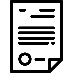 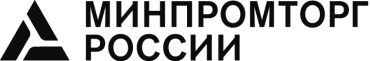 Российский производитель аналога
Заявитель
Автоматический поиск аналогов для заявленной продукции в реестрах российской и евразийской продукции(3 рабочих дня)
Регистрирует заявку
Осуществляют ручное сравнение параметров продукции и выбор товаров, являющихся аналогами(10 рабочих дней)
Формирует заявку
Прикладывает пакет документов
Подписывает заявку ЭП
Направляет заявку на рассмотрение в Минпромторг России (отраслевой департамент)
Проверка комплектности и корректности заполнения(7 рабочих дней)
Запрос производите-лей аналога(2 рабочих дня)
Возможность производства аналога подтверждена?
Заявка заполнена корректно?
Аналог найден?
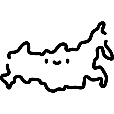 да
да
да
нет
нет
нет
Заявитель получает уведомление в отказе и несогласен с решением
Заявитель получает разрешение о закупке
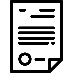 Формирует разрешение о закупке товара, происходящего из иностранного государства
Подписывает разрешение ЭП
Направляет заявителю разрешение о закупке(5 рабочих дней)
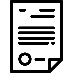 Заявитель получает уведомление об отклонении заявки
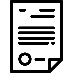 Формирует уведомление об отказе в закупке товара, происходящего из иностранного государства
Подписывает уведомление ЭП
Направляет заявителю об отказе в выдаче разрешения(5 рабочих дней)
Нормативный срок рассмотрения заявок на выдачу разрешения о закупке товара, происходящего из иностранного государства, составляет 27 рабочих дней
Схема процесса формирования и рассмотрения заявок Экспертным советом
1
2
3
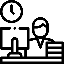 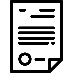 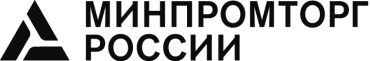 Экспертный совет
Заявитель
Направляет заявку и материалы членам экспертного совета
Регистрирует заявку
Получил уведомление об отказе и несогласен с решением
Формирует и направляет заявку на рассмотрение в Минпромторг России (в течение 3 месяцев со дня получения уведомления)
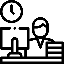 Председатель
Проверка комплектности и корректности заполнения(10 рабочих дней)
Назначает и утверждает дату проведения заседания(не ранее 20 рабочих дней с момента получения заявки)
Утверждает протокол
Заявка заполнена корректно?
Целесообразно выносить данную заявку на Экспертный совет?
да
нет
да
нет
Рассылает повестку,  материалы и бюллетени всем членам совета(за 10 дней до заседания)
Готовит проект протокола(5 рабочих дней)
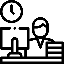 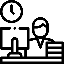 Секретарь
Член Совета
Заявитель получает решение Экспертного совета
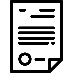 Уведомляет заявителя о принятом решении(5 рабочих дней)
Заявитель получает уведомление об отклонении заявки
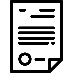 Голосует по заявкам и прикладывает экспертную оценку
Нормативный срок рассмотрения заявок при несогласии с принятым решением о выявленном российском аналоге
Механизм подтверждения российского товара (ППРФ 719)
или
или
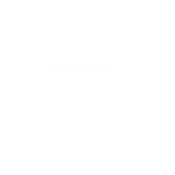 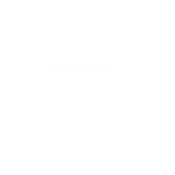 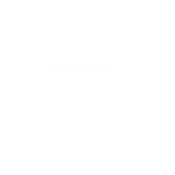 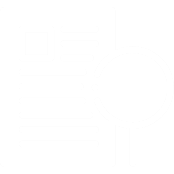 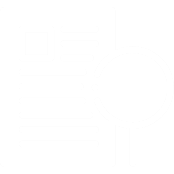 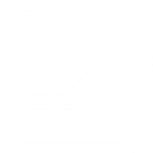 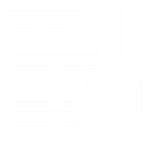 Подача заявления в Минпромторг России
Заявитель подписывает СПИК
Заявитель получает Акт экспертизы ТПП
Заявитель получает сертификат СТ-1ТПП
Проверка документов
Выдача заключения о соответствии
Реестр российской продукции
Все операции осуществляются на базе платформы ГИС Промышленность
Заключение о подтверждении производства промышленной продукции на территории России.
Открывается доступ к мерам субсидиарным и регуляторным государственной поддержки, а также доступ к государственным закупкам.
23
3 900
раздела по отраслям промышленности
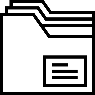 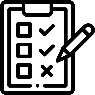 заключений
700
наименований продукции
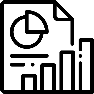 27 000
товаров получили подтверждение статуса
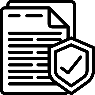 Ссылки на реестр российской промышленной продукции
Реестр промышленной продукции, произведенной на территории Российской Федерации
https://gisp.gov.ru/pp719/p/pub/products/
https://zakupki.gov.ru/epz/main/public/home.html 
(в разделе «Информация для пользователей»)
Сервис получения разрешения на закупку иностранных промышленных товаров по ППРФ № 616
https://gisp.gov.ru/news/12462041/
Инструкция к сервису работы с электронными заявками в рамках ППРФ №616 для предприятий
https://gisp.gov.ru/documents/12413478/
Открытая линия ГИСП по вопросам финансово-экономического мониторинга системообразующих предприятий
https://portal.frprf.ru/online/gisp
Часто задаваемые вопросы (F.A.Q.)
https://gisp.gov.ru/faq/
Спасибо за внимание!